Федеральное учебно-методическое объединение в системе высшего образования по укрупненной группе специальностей и направлений подготовки 11.00.00 «Электроника, радиотехника и системы связи»Особенности сопряжения ФГОС и ПС,а также подготовка ОПОП на основе ПООПГрязнов А.Ю.
Ответы на вопросы
Ответы на вопросы
Ответы на вопросы
Ответы на вопросы
"Педагог профессионального обучения, профессионального образования и дополнительного профессионального образования" (Зарегистрировано в Минюсте России 24.09.2015 N 38993)

Данные из презентации М.А. Боровской,
 зам. министра науки и высшего образования
Данные из презентации М.А. Боровской,
 зам. министра науки и высшего образования
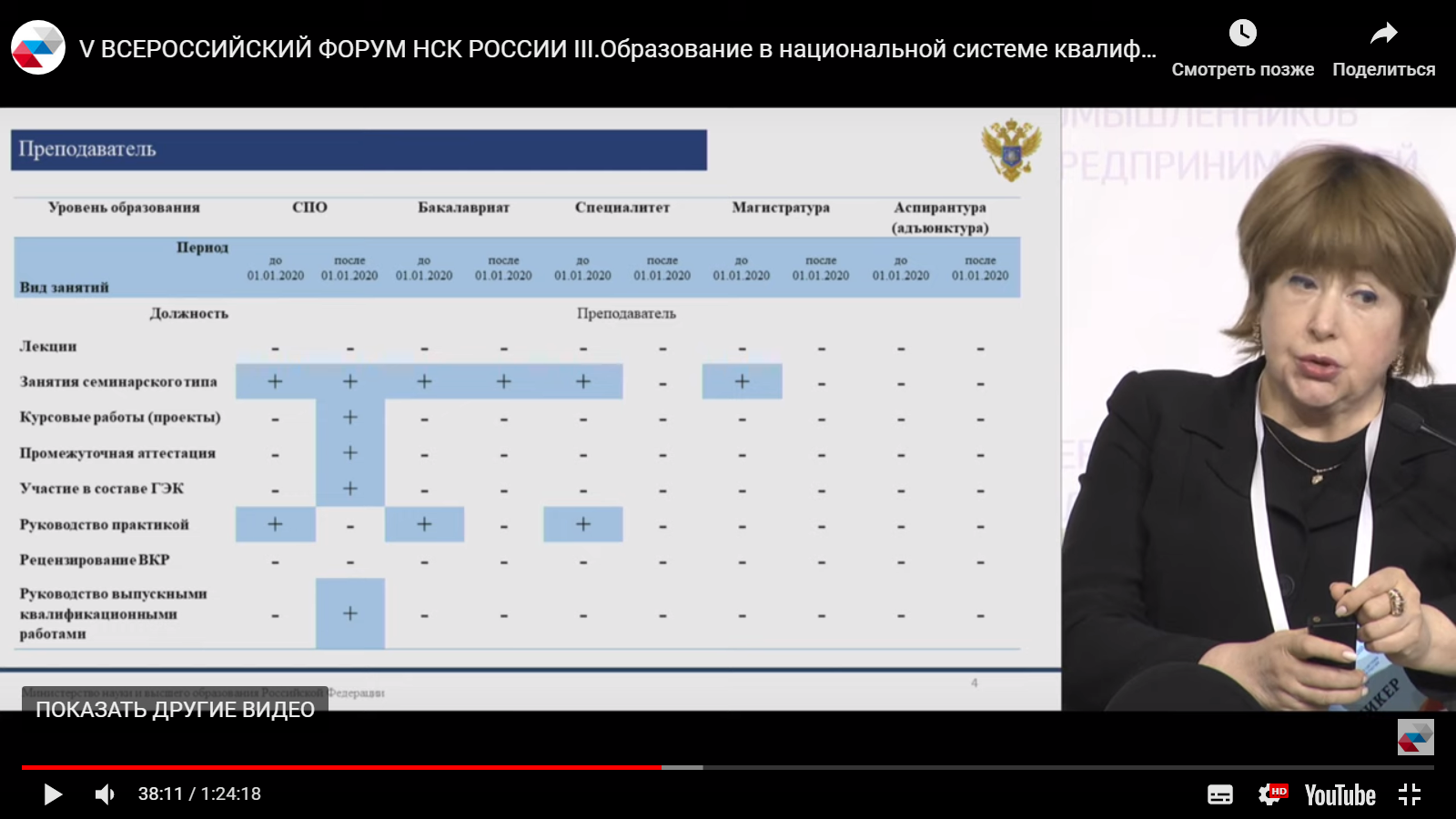 Данные из презентации М.А. Боровской,
 зам. министра науки и высшего образования
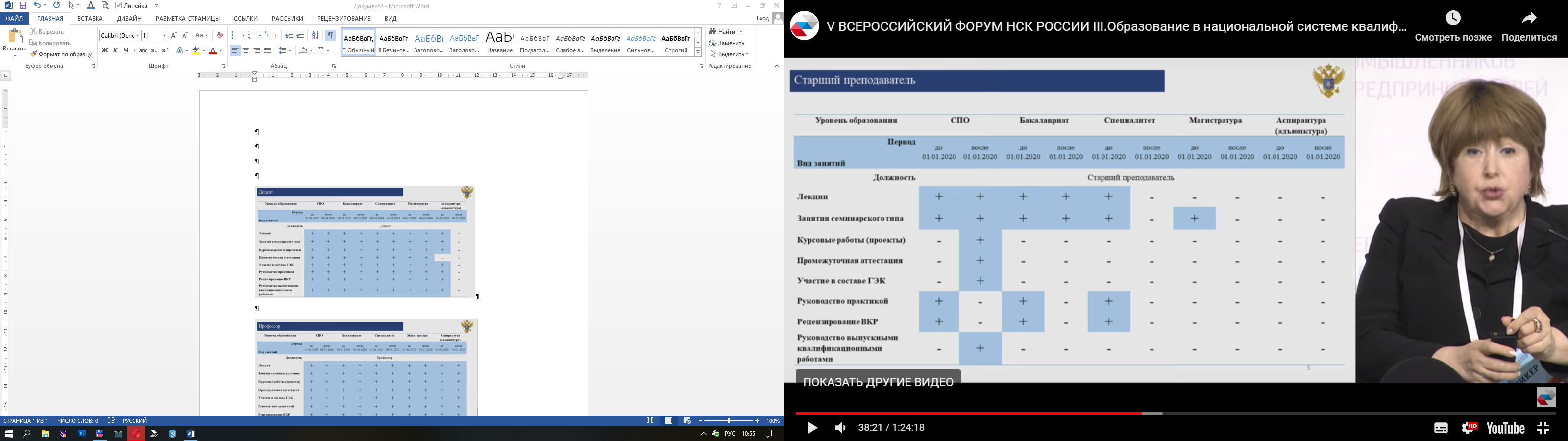 Данные из презентации М.А. Боровской,
 зам. министра науки и высшего образования
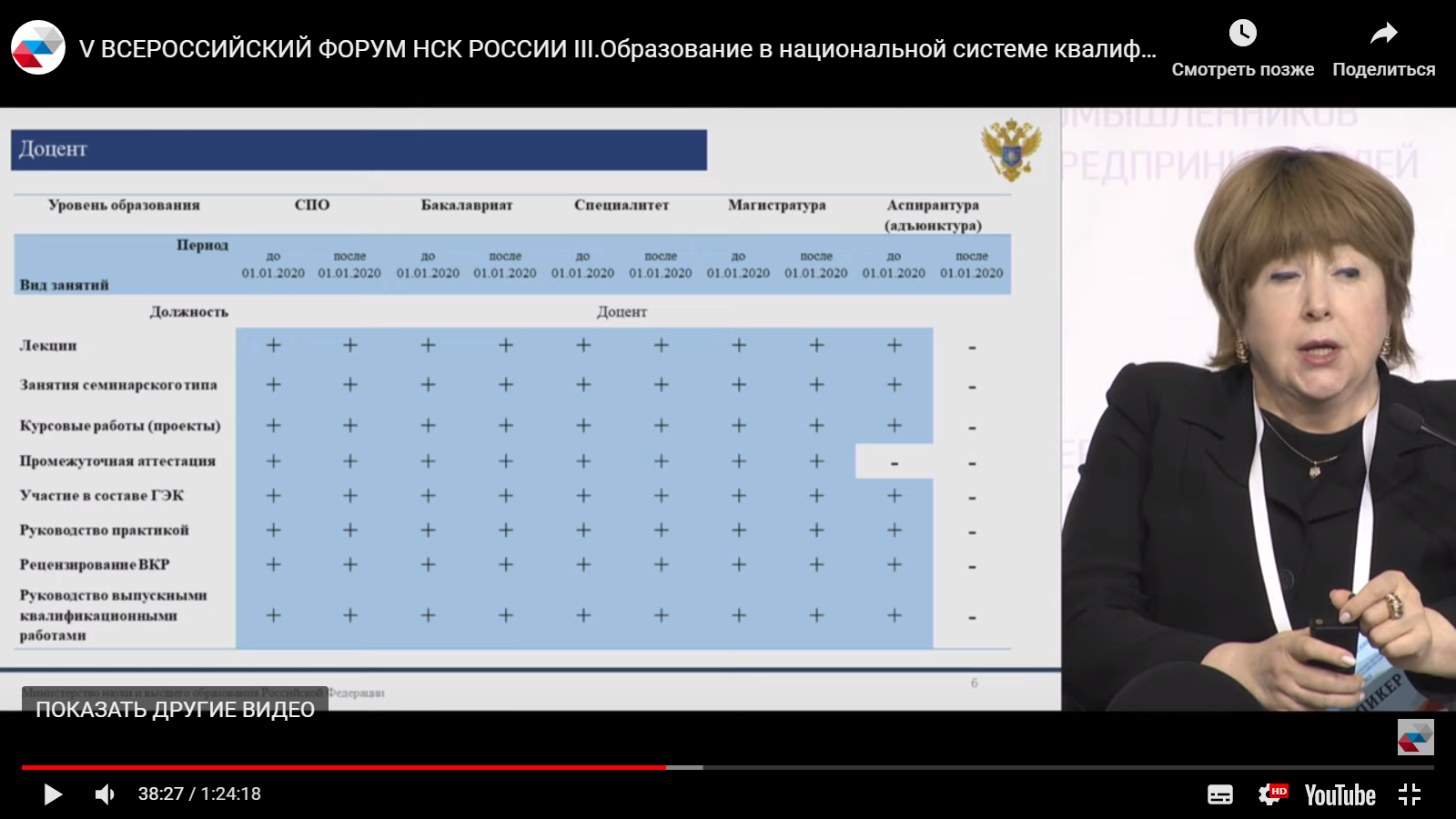 Данные из презентации М.А. Боровской,
 зам. министра науки и высшего образования
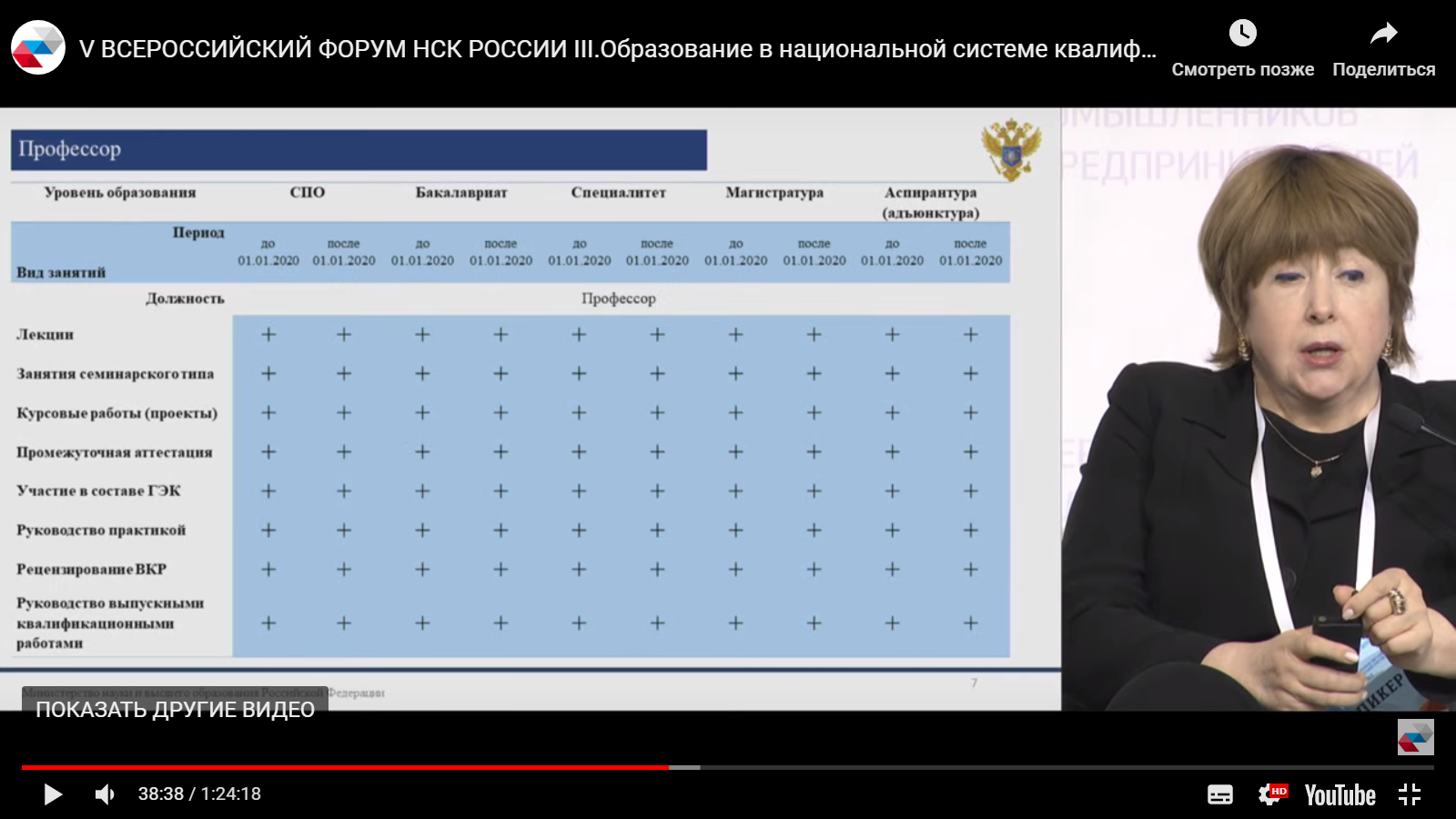 Спасибо за внимание!